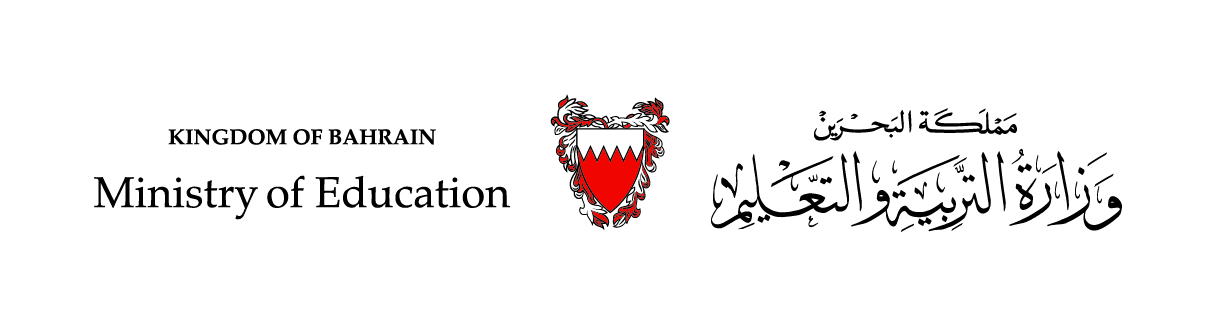 قُدْرَةُ الله تعالى
التربية الإسلاميةالحلقة الأولى/ الصف الثالث
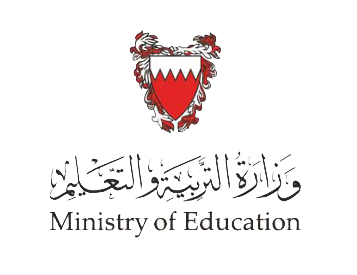 أتعلم اليوم
أبرز مظاهر قدرة الله تعالى وقدرة الإنسان.
قُدْرَةُ الله تعالى
1- يُرسلُ الرياحَ فتسوقُ الغيومَ التي تُنزلُ المطر
4- يُمسكُ الطيرَ في السماء
2- يُنبتُ الزرعَ والشجرَ فيأكلُ منه الإنسانُ والحيوان
3- يخلقُ الأسماكَ والكائنات المائية
وزارة التربية والتعليم – 2020م
قُدْرَةُ الله تعالى
5- يخلقُ الإنسانَ في أحسنِ صُورة
8- أعطى اللهُ الإنسانَ القدرةَ على صناعة وسائل الانتقال والاتصال الحديثة
6- يخلقُ الأنعامَ لينتفعَ بها الإنسان.
7- أعطى اللهُ الإنسانَ القدرةَ على بناء البيوت
وزارة التربية والتعليم – 2020م
قُدْرَةُ الله تعالى
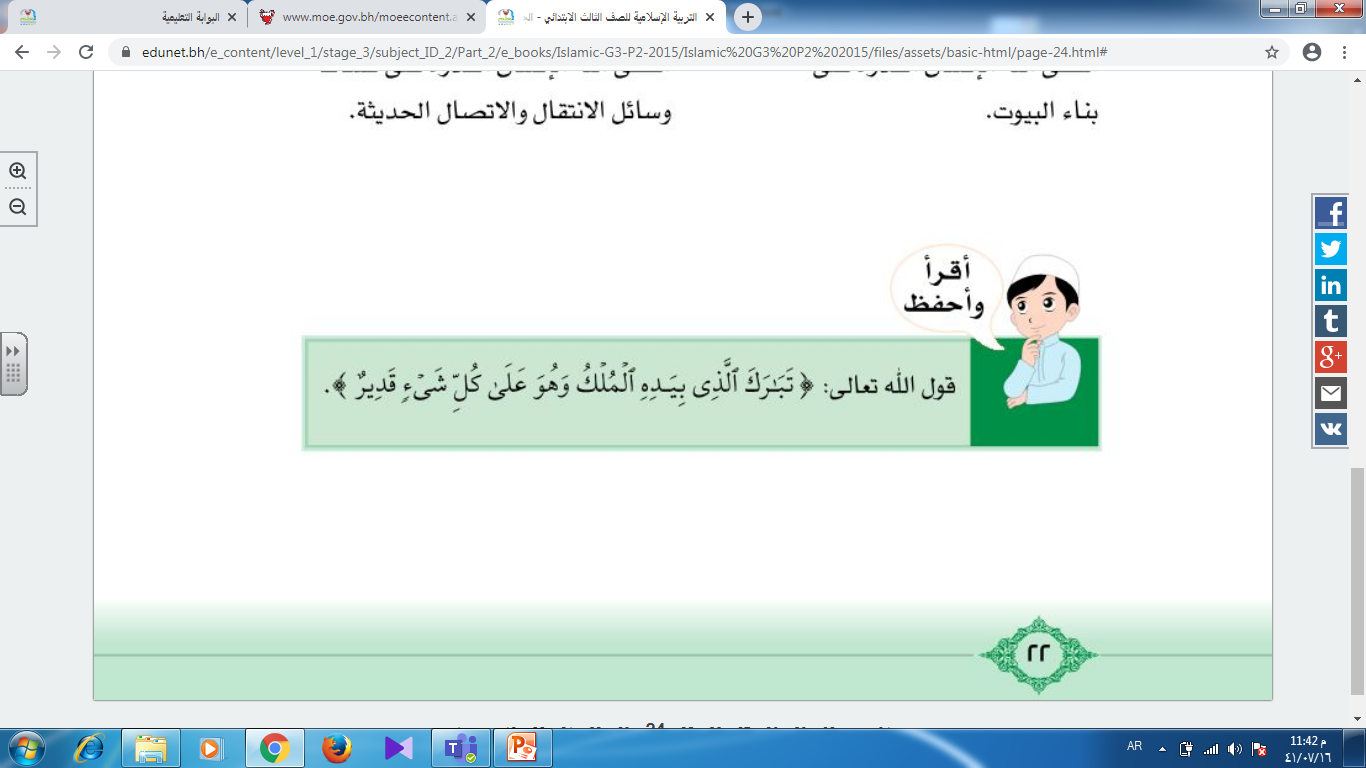 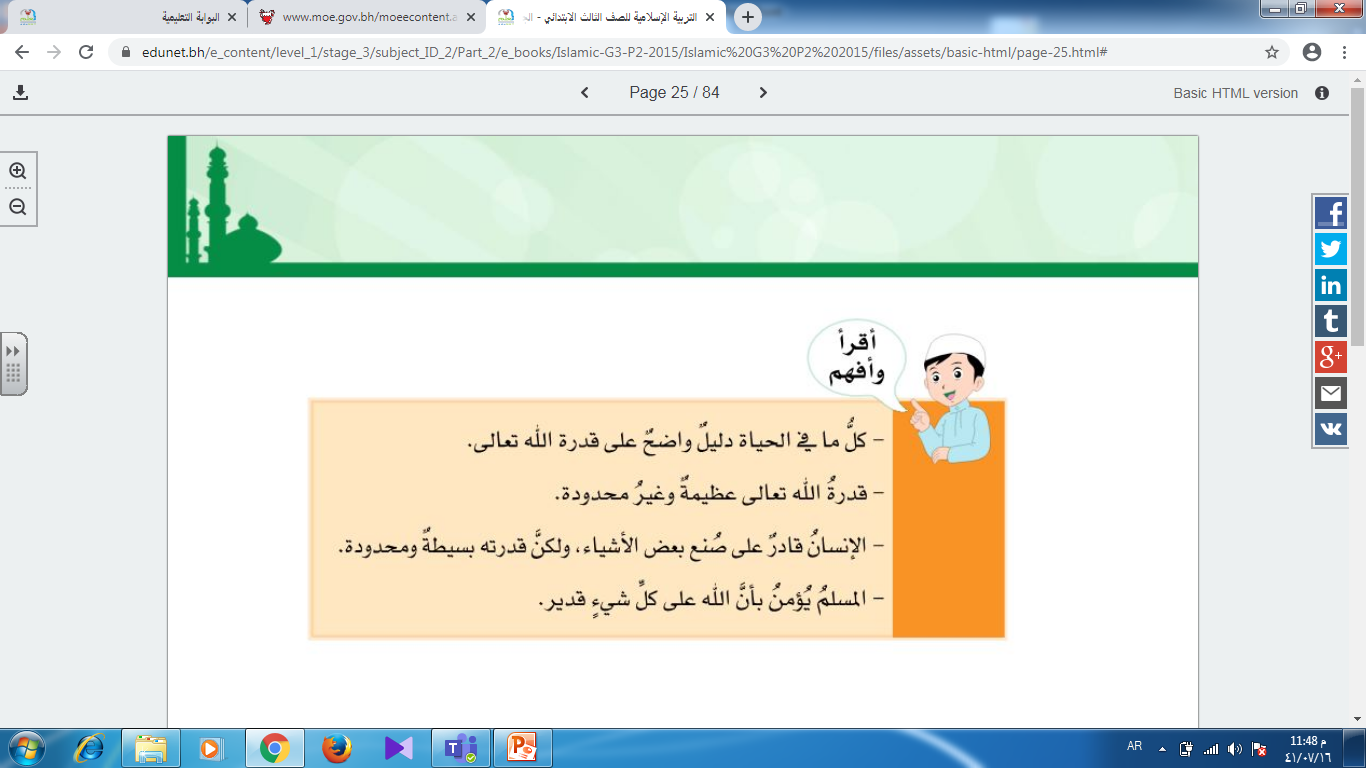 وزارة التربية والتعليم – 2020م
الأنشطة
أكتبُ أسماءَ ثلاثةٍ من المخلوقات العظيمة التي تدلُّ على قدرة الله تعالى:
.......................

.......................

ج - ......................
الرياح
الزرع والشجر
الإنسان
وزارة التربية والتعليم – 2020م
أضعُ أمام كلَّ عبارة في العمود الأول رقم العبارة التي تناسبها من العمود الثاني فيما يأتي:
4
1
2
5
وزارة التربية والتعليم – 2020م
تمنياتنا للجميع بالنجاح والتوفيق
وزارة التربية والتعليم – 2020م